Menganalisis peluang usaha
Mata kuliah kewirausahaan
KULIAH KEWIRAUSAHAAN
DARING GENAP 2021
Bingung mau buka usaha apa??
Sebelum mikirin mau bisnis apa,

Bagaimana sih cara menganalisis peluang usaha yang tepat?
Intermezo tentang peluang usaha
Yang dimaksud dengan peluang usaha adalah . . .
Suatu kesempatan untuk mendapatkan “DUIT” melalui suatu “KEGIATAN”
bagaimana cara nganalisis peluang usahanya???
PELUANG &
RISIKO USAHA
MENGANALISISPELUANG USAHA
FAKTOR-FAKTOR
KEBERHASILAN &
KEGAGALAN USAHA
PENGEMBANGAN IDE
KREATIF & INOVATIF
PEMANFAATAN  PELUANG SCR KREATIF & INOVATIF
UTK MENGGALI & MEMANFAATKAN PELUANG BISNIS WIRAUSAHAWAN HRS BERPIKIR SCR POSITIF & KREATIF
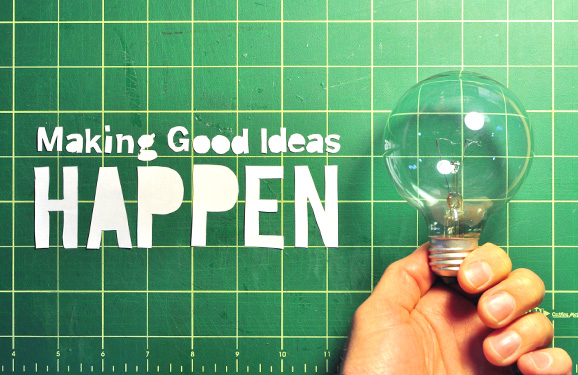 Ini dia rahasianya :
MEMPUNYAI ETOS KERJA YG TINGGI
PERCAYA BAHWA USAHA/BISNIS DPT DILAKSANAKAN
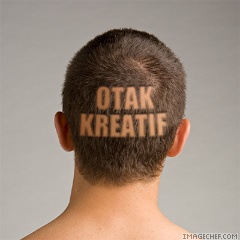 MENERIMA GAGASAN BARU
PANDAI BERKOMUNIKASI
MENDENGARKAN SARAN-SARAN DR ORANG LAIN
BERTANYA KPD DIRI SENDIRI
???
S
STENGTH
W
WEAKNESS
O
OPPORTUNITY
T
THREAT
Analisis SWOT
“Analisis kondisi internal maupun eksternal suatu organisasi yang selanjutnya akan digunakan sebagai dasar untuk merancang strategi dan program kerja.”
FAKTOR Primer ANALISIS SWOT
Strenghts (kekuatan) adalah situasi atau kondisi yang merupakan kekuatan dari organisasi atau program pada saat ini. 
	Contoh :
Jumlah anggota yang lebih dari cukup (kuantitatif)
Berpengalaman dalam beberapa kegiatan (kualitatif)
Proses pembuatan 

Weaknesses (Kelemahan) adalah kegiatan-kegiatan organisasi yang tidak berjalan dengan baik atau sumber daya yang dibutuhkan oleh organisasi tetapi tidak dimiliki oleh organisasi. 
	Contoh :
Kurang terbinanya komunikasi antar anggota
Lamanya proses pembuatan
Opportunity (kesempatan) adalah faktor positif yang muncul dari lingkungan dan memberikan kesempatan bagi organisasi atau program kita untuk memanfaatkannya.
Contoh :
Jumlah produksi yang ada di pasaran
Tingkat kualitas barang yang di produksi

Threat (ancaman) adalah factor negative dari lingkungan yang memberikan hambatan bagi berkembangnya atau berjalannya sebuah organisasi dan program.
Contoh :
Barang yang di produksi sudah banyak
Contoh Analisis SWOT Sederhana
ANALISIS SWOT USAHA BAKSO Berikut ini contoh analisis SWOT untuk usaha kuliner bakso yang akan dijalankan:
Strengths | Kekuatan
Konsep anak muda.
Memiliki website dan jejaring sosial
Bebas bahan pengawet.
Hal-hal yang dilakukan setelah analisis:
Mengutamakan bebas bahan pengawet.
Mengelola dengan baik website atau jejaring sosial.
Menonjolkan konsep anak muda
2. Weakness | Kelemahan
Banyak pesaing
Modal untuk memulai usaha masih kurang
Masih belum ada Brand
Hal-hal yang dilakukan setelah analisis: 
Menjadikan pesaing sebagai motivasi 
Meminimalisir biaya / modal 
Membuat brand yang unik 
3. Opportunities | Peluang 
Dengan daya inovatif dan kreatif usaha ini memiliki kesempatan besar untuk menguasai pasar. 
Belum banyak tempat makan sederhana yang memasang Wifi.
Memberikan lapangan pekerjaan bagi warga sekitar
Hal-hal yang dilakukan setelah analisis:
Merekrut tenaga kerja dari warga sekitar. 
Memasang dan merawat Wifi.
Mempertahankan konsep yang inovatif
4. Threats | Ancaman 
Wifi terkadang memiliki gangguan.
Harga bahan baku yang meningkat, otomatis harga bakso juga semakin mahal 
Banyak pesaing yang mengikuti konsep yang telah dibuat. 
Hal-hal yang dilakukan setelah analisis:
Merawat Wifi dan menyiapkan teknisi yang siap dihubungi 24 jam. 
Mengusahakan mempertahankan harga. 
Mempertahankan pengunjung dengan inovasi baru
Pendekatan dalam Analisis SWOT
1. Pendekatan kualitatif matriks SWOT
2. Pendekatan kuantitatif analisis SWOT
Pendekatan ini dilakukan dengan cara menghitung skor (a), bobot (b), serta perkalian antara keduanya (c) pada setiap faktor SWOT.
Diperoleh nilai (x, y).
Peluang
(-, +)
Ubah strategi
(+, +)
Progresif
Q1
Q3
Kelemahan
Kekuatan
Q2
Q4
(-, -)
Strategi bertahan
(+, -)
Diversifikasi strategi
Ancaman
Hasil analisis SWOT dimanfaatkan untuk menyusun strategi pemecahan masalah, serta pengembangan dan atau perbaikan mutu program secara berkelanjutan.
Ada juga syarat pokok memanfaatkan peluang usaha . . .
OPTIMIS
BEKERJA KERAS & POSITIF
MAU BERTANYA & MENDENGARKAN ORG LAIN
MENGAKUI KESALAHAN
YAKIN BAHWA, “HARI INI HRS LBH BAIK DR HARI KEMARIN”
SENYUM  broo Biar HOKKI 
Coba pada liat gambar ini terus di renungin ya. . .
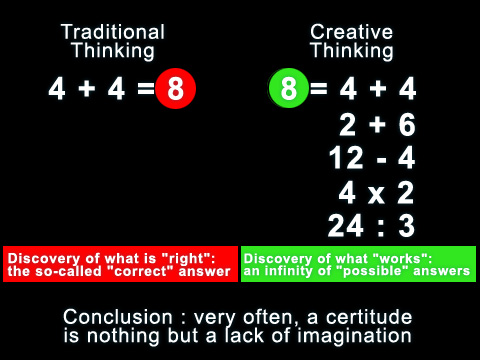 Kalo  mikir  ituu jangan CUNO eaa wkwk
Menurut sesepuh Dr. DJ. Schwartzada beberapa point penting yg perlu diingat:
Percaya & yakin bahwa usaha bisa dilaksanakan
Jgn bergaul pd lingkungan statis yg akan melumpuhkan pikiran
Senantiasa bertanya pd diri sendiri, “bgmn saya dpt mlkk usaha yg lbh baik?”
Bertanya & mendengarkan
Perluas pikiran
Cara memanfaatkan Peluang
Resiko dalam usaha pasti ada ,ini resikonya :
AKIBAT LAIN
 Teknologi, peraturan, bencana alam, dll.
PERUBAHAN PERMINTAAN
 Ekonomi, mode, selera konsumen, dll.
RISIKO USAHA YG MUNGKIN TERJADI
PERUBAHAN KONJUNGTUR
 Kondisi ekonomi yg tdk menentu
PERSAINGAN
Analisa peluang usaha
Analisis Kebutuhan Materi & Produk

Analisis Kebutuhan Pasar/Konsumen

Analisis Keberlanjutan Usaha ke Depan

Analisis Persaingan usaha

Analisis Pendapatan & Pengembangan
Analisis kebutuhan konsumen / pasar :
• 	Sbl memulai konsep usaha anda hrs tahu,
		Apakah konsep tsb tlh memenuhi syarat kebutuhan pasar?
Contoh :
Jasa Laundry
Targetnya  para pekerja “kantoran”, mahasiswa kos, businessman, dsb.
Lokasi tdk cocok di pemukiman padat
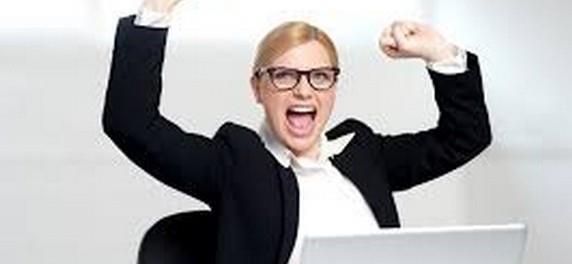 Analisis kebutuhan materi dan produk:
• 	Jika konsep usaha sdh tepat dg kebutuhan pasar
		Apakah materi dr usaha anda dpt diperoleh dg mudah?  Bahan Baku, Tempat, Harga, dll
Contoh :
Perusahaan Kripik Daun Singkong
Membutuhkan bahan baku segar
Apakah bahan baku akan mudah ditemui di daerah usaha & bgmn dg jarak bahan baku tsb dg lokasi usaha (dilihat dr transportasi)
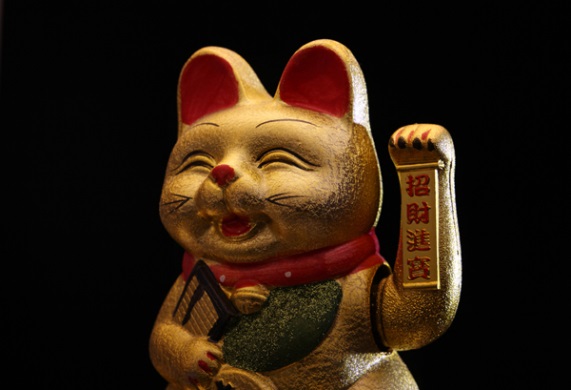 Analisis keberlanjutan  usaha :
• 	Utk ke depan, kita hrs merancang,
		Apakah ke depan usaha saya akan berjalan dg lancar atau perlu suatu inovasi?
Contoh :
Beternak Ikan louhan
Beberapa tahun lalu sgt digemari
Apakah usaha tsb ke depan msh dibutuhkan, BEP tercapai s.d. pengembangan usaha lain
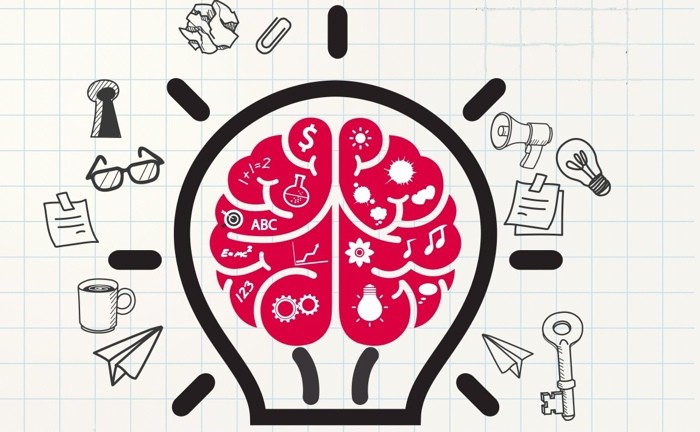 Analisis persaingan usaha :
• 	Hrs melihat usaha lain sejenis di sekitar lokasi usaha, agar kita dpt:
Menentukan Harga Jual
Menentukan Fasilitas & Pelayanan
Menentukan Alternatif lain utk ditambahkan dlm usaha
Menambahkan inovasi baru dlm usaha anda
Contoh :
Usaha Warnet di Kampung baru
Byk usaha sejenis di sekitar lokasi
Hrs yakin & teliti konsep usaha
Bgmn usaha tsb mampu bersaing dg usaha sejenis
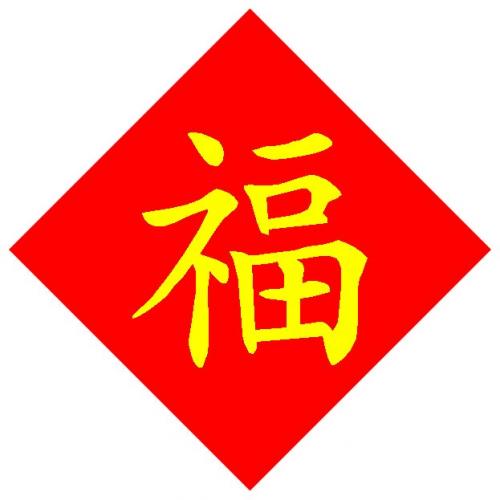 Analisis pendapatan dan pengembangan :
Tujuan usaha = Pendapatan (Laba)
Analisis perkiraan pendapatan dg faktor minimum & maksimum
Analisis BEP (Break Event Point) yg akan di dpt pd pendapatan ke berapa
Stl menganalisis Pendapatan  analisis pengembangan usaha ke depan
Sistem dan seni bisnis tionghoa
Mengizinkan konsumen memilih tanpa tekanan
Termotivasi dr jml penduduk yg byk, banyaknya kemiskinan, perasaan krg aman di perantauan
“Biar lambat asal langgeng”
Uang tdk pernah dijadikan sbg penghalang
Pelanggan lama : “kebebasan & special  service”
Pelanggan baru : “discount & kemudahan kredit”
Pemetaan peluang usaha
Jenis usaha yang menjadi peluang usaha
Bidang 
1. Perdagangan/Distribusi:
   Kegiatan usaha memindahkan brg dr produsen ke konsumen

	 Laba usaha = (harga jual  + laba yg diinginkan)-		  harga beli 
	 Toko eceran, agen, pedagang besar, dsb.
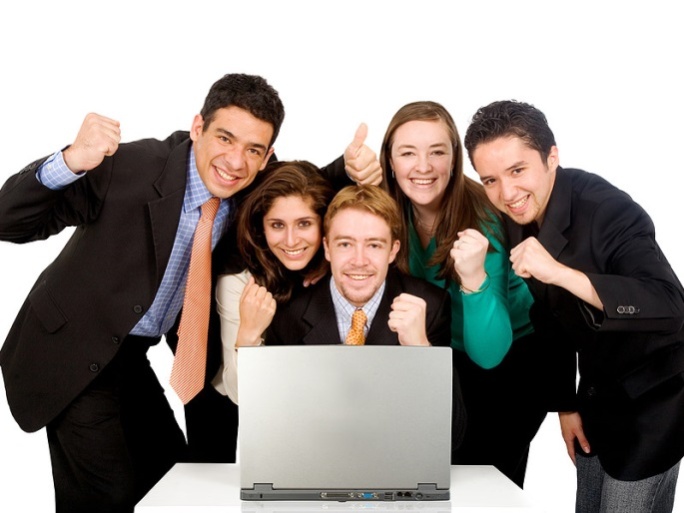 Pemetaan peluang usaha
Jenis usaha yang menjadi peluang usaha
Bidang:
2. Produksi dan Manufaktur

Merubah bahan/brg menjadi brg lain yg memiliki nilai tambah lbh tinggi
	 Laba usaha = (harga jual + laba yg diinginkan) - (b. produksi + b.   	    pemasaran)
	 Pabrik, pengrajin, UKM, dsb.
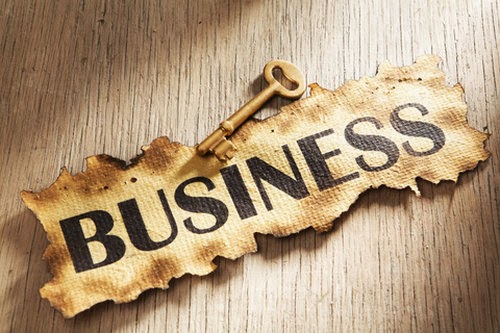 Pemetaan peluang usaha
Jenis usaha yang menjadi peluang usaha
Bidang:
2. Jasa Komersial

Kegiatan usaha menjual jasa/layanan pg pelanggan
	 Laba usaha = harga jual jasa - biaya operasional
	 Perhotelan, restoran, tempat wisata, dsb.
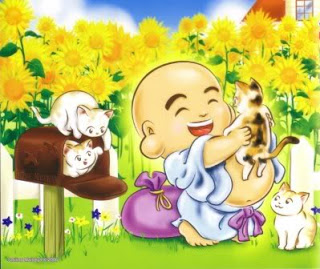 Analisis peluang usaha berdasarkan jenis produk / jasa
MODAL
 Modal awal (uang, brg, mesin, dsb)
RELASI
 Keluarga/teman yg pernah   	menekuni
MINAT
 Bid. dagang, jasa, dsb.
EXTRA
PENGARUH LINGKUNGAN
PERMINTAAN THD PRODUK
KEBUTUHAN MASYARAKAT
JML PESAING
KEMAMPUAN
MUDAH DLM PEMAKAIAN
EFISIEN DLM PENGGUNAAN
PERTIMBANGAN
DLM PEMILIHAN
PRODUK
KUALITAS PRODUK TERJAMIN
HEMAT DLM PEMAKAIAN
ADA JAMINAN KEAMANAN DLM PEMAKAIAN
STRATA? 
(atas, menengah, bawah)
PENGHASILAN?
(tinggi, sedang, rendah)
PRODUCT USER
KALANGAN?
(anak, remaja, dewasa)
LOKASI?
(kota, desa, pesisir pantai)
HUBUNGAN ANTARA
MINAT, DAYA BELI & KELANGSUNGAN USAHA
MINAT BESAR + DAYA BELI KUAT =
KELANGSUNGAN USAHA TERJAMIN
MINAT BESAR + DAYA BELI RENDAH =
KELANGSUNGAN USAHA TERHAMBAT
MINAT RENDAH + DAYA BELI RENDAH =
USAHA TDK DPT BERLANGSUNG
BERMANFAAT, BERKUALITAS & LAKU DIJUAL DG HARGA BERSAING
STRATEGI
AGAR PRODUK DPT MENARIK MINAT & TERJANGKAU KONSUMEN
DESAIN BARU DG HARGA TERJANGKAU
PROSES LBH CEPAT & LBH MURAH
PILIH & TENTUKAN LOKASI PEMASARAN YG MENGUNTUNGKAN
Faktor  TEKNIS & MANAJEMEN
Faktor PEMASARAN & PERSAINGAN
Faktor KEUNTUNGAN
Selain Jenis usaha itu diminati juga  hrs melihat/memperhatikan:
Faktor MODAL
Faktor     BAHAN BAKU & TENAGA KERJA
Faktor FASILITAS & KEMUDAHAN
Faktor RISIKO
Faktor “x” dalam menentukan keberhasilan usaha :
KEKUATAN DOA DAN PERCAYA PADA SANG PEMBERI REZEKI
DAN PADA AKHIRNYA . . .
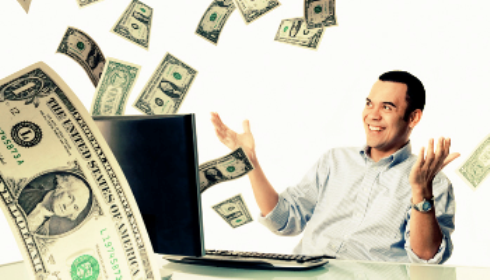 SUKSES!!!